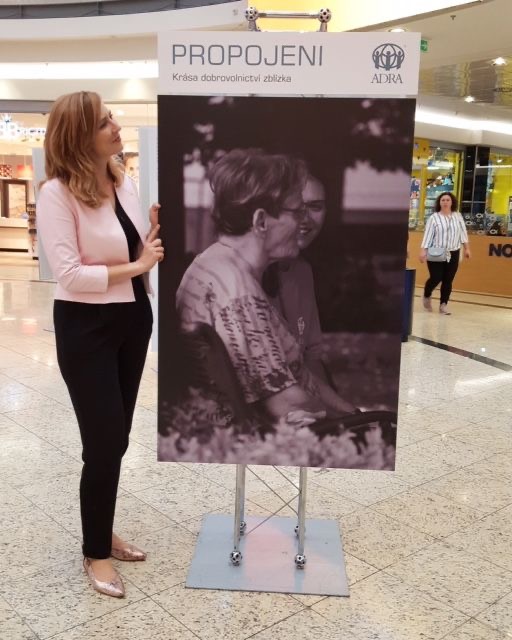 ПРО ФАНДРЕЙЗИНГдля компаній
Моя улюблена робота
Рената Бенешова Хлебкова
(Renáta Benešová Chlebková)
ADRA Чеська Республіка
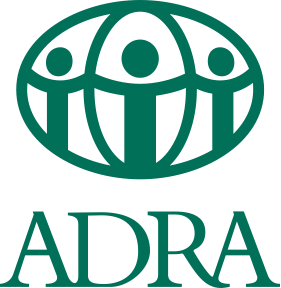 Що нас чекає попереду:
Чому важливо співпрацювати з іншими компаніями?
Який список компаній мрії нам потрібен?
Перший контакт
Перша зустріч
Піклування про відносини
Можливості та перспективи
Мої плани
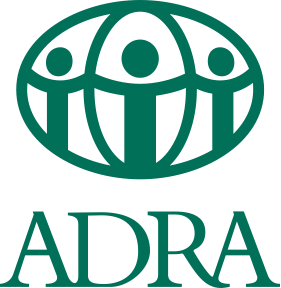 Що фандрейзинг означає для вас?
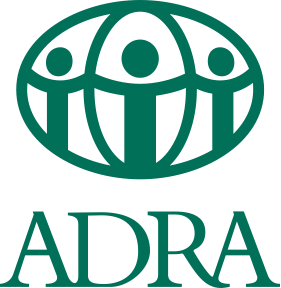 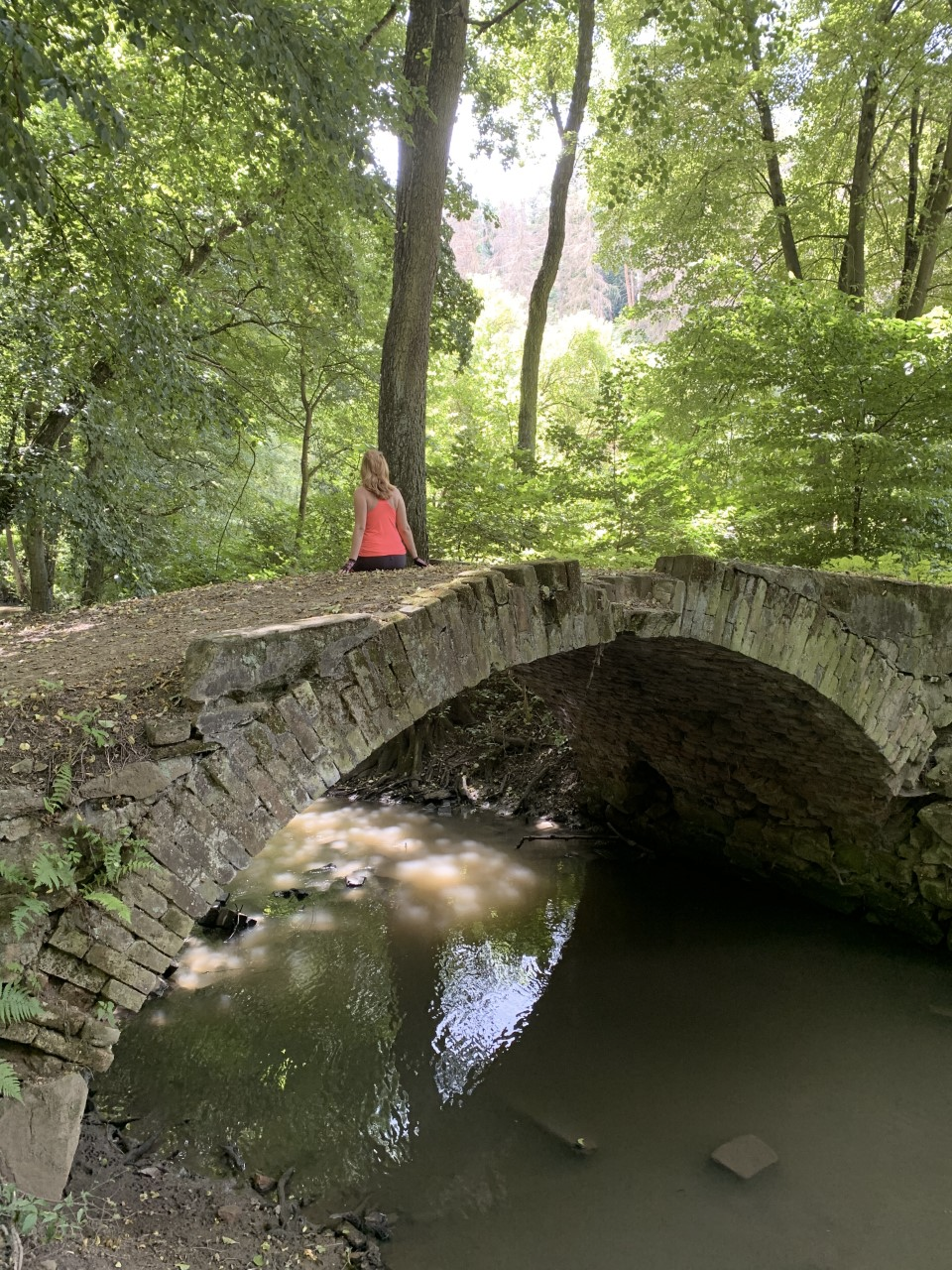 Нам будуть у нагоді ці абревіатури:
CSR (Corporate Social Responsibility)Корпоративна соціальна відповідальність
 SDG (Sustainable Development Goals)Цілі сталого (устойчивого) розвитку / глобальні цілі
 ESG (Environmental, social and governance)Екологічний, соціальний та керівничій
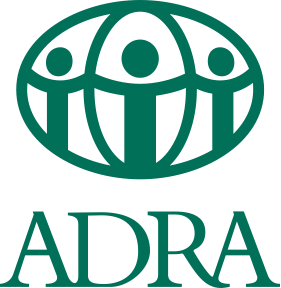 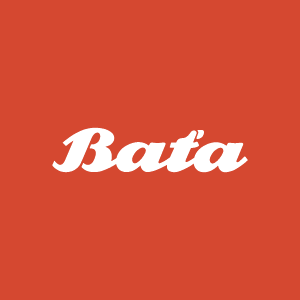 Яка компанія у вашій країні відома своєю підтримкою суспільства?
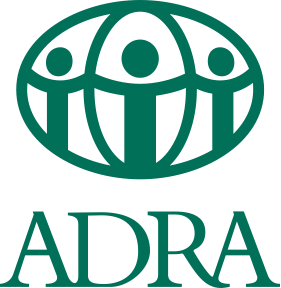 Яка компанія у вашій країні зараз найбільш надихає вас?
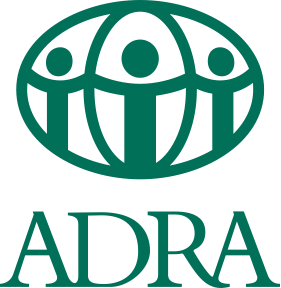 Що нас чекає попереду:
Чому важливо співпрацювати з іншими компаніями?
Який список компаній мрії нам потрібен?
Перший контакт
Перша зустріч
Піклування про відносини
Можливості та перспективи
Мої плани
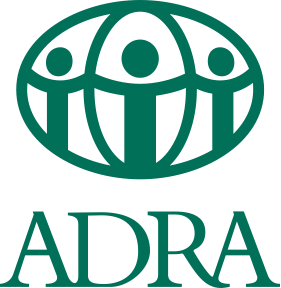 Чому важливо співпрацювати з іншими компаніями?
Вони потребують нас
Ми їм потрібні
Неймовірна кількість можливостей для фандрейзингу
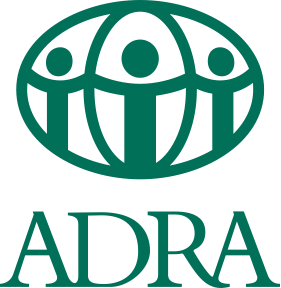 Що нас чекає попереду:
Чому важливо співпрацювати з іншими компаніями?
Який список компаній мрії нам потрібен?
Перший контакт
Перша зустріч
Піклування про відносини
Можливості та перспективи
Мої плани
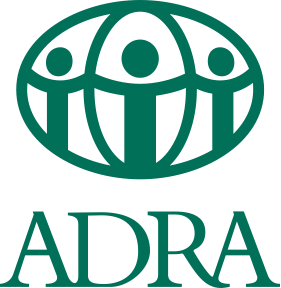 Який список компаній мрії нам потрібен?
Список усіх донорів
Список їх контактів
Контакти осіб з компаній твоєї мрії
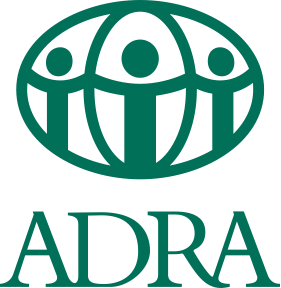 Яка компанія найбільшважлива для тебе?

…та чому?
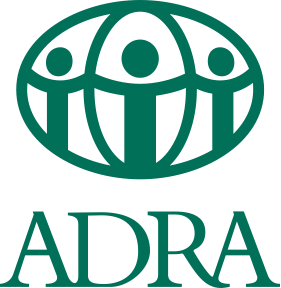 Компанія твоєї мрії?
Яка вона?
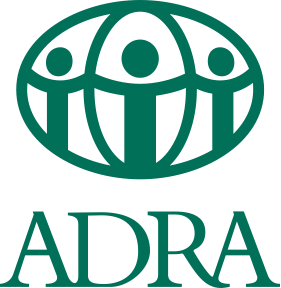 Що нас чекає попереду:
Чому важливо співпрацювати з іншими компаніями?
Який список компаній мрії нам потрібен?
Перший контакт
Перша зустріч
Піклування про відносини
Можливості та перспективи 
Мої плани
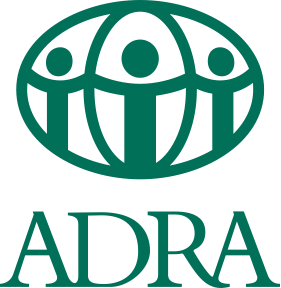 Як зв’язатися з іншої компанією?
Електронна пошта 
Мобільний зв’язок
Повідомлення у LinkedIn
Події та заходи
Що-небудь ще...
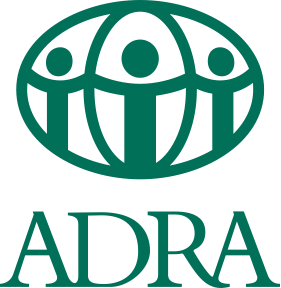 Домашне завдання на вечір :) 

Зв’яжиться з трьома особами через LinkedIn:
Партнери / друзі / люди з компанії твоєї мрії
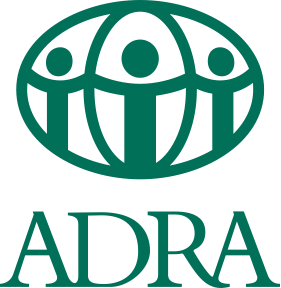 Що нас чекає попереду:
Чому важливо співпрацювати з іншими компаніями?
Який список компаній мрії нам потрібен?
Перший контакт
Перша зустріч
Піклування про відносини
Можливості та перспективи
Мої плани
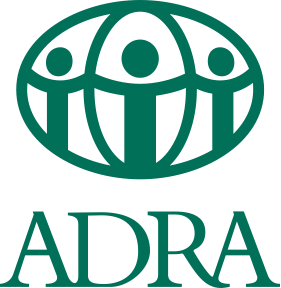 Перша зустріч
Зустріч онлайн / лицем до лиця
Я слухаю більше ніж я говорю
Я пропоную більше ніж я прошу
Ні – не означає ні назавжди
Я залишаюсь на зв’язку
Доторкніться до їх сердця
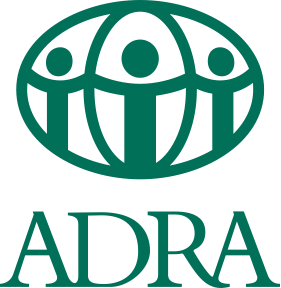 Що нас чекає попереду:
Чому важливо співпрацювати з іншими компаніями?
Який список компаній мрії нам потрібен?
Перший контакт
Перша зустріч
Піклування про відносини
Можливості та перспективи
Мої плани
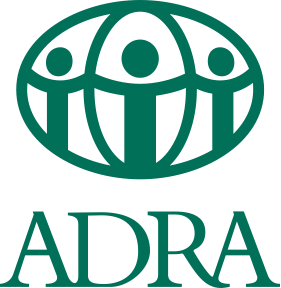 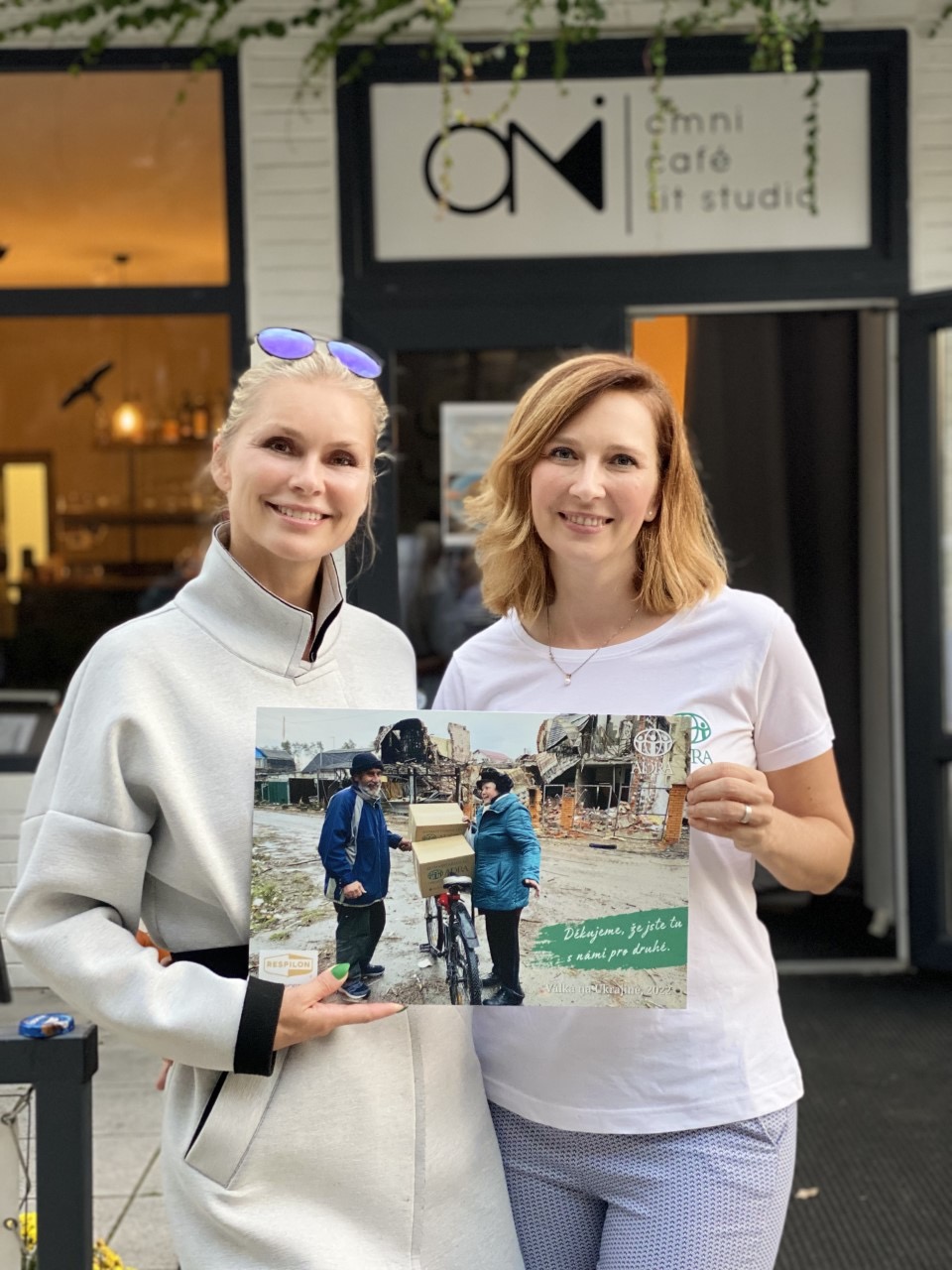 Піклування
Комунікація – пишіть листи та повідомлення
Розповідайте про їх допомогу у деталях
Будьте на зв’язку – LinkedIn, Facebook
Будьте завжди вдячні
Фандрезінг – це набагато більше ніж підписаний звіт про пожертви
Це зацікавленість
Це відкритість
Це зв’язок
Це відносини
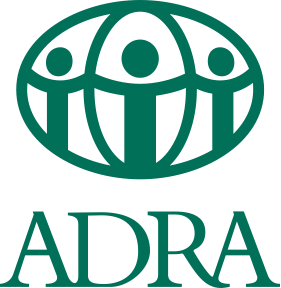 Що нас чекає попереду:
Чому важливо співпрацювати з іншими компаніями?
Який список компаній мрії нам потрібен?
Перший контакт
Перша зустріч
Піклування про відносини
Можливості та перспективи
Мої плани
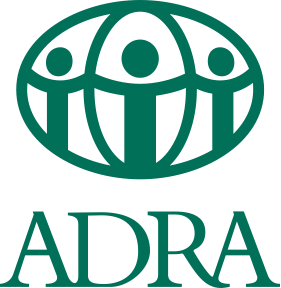 Можливості та перспективи
Спільне волонтерство
Спортивні події – біг ADRA!
Пожертви від працівників
Надання матеріальної допомоги
Співпраця з іншими NGO (НУО)
Співпраця з університетами - наприклад Newton University 
Співпраця з спортсменами, музикантами, і так далі
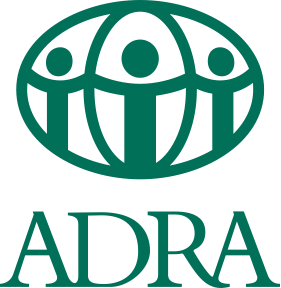 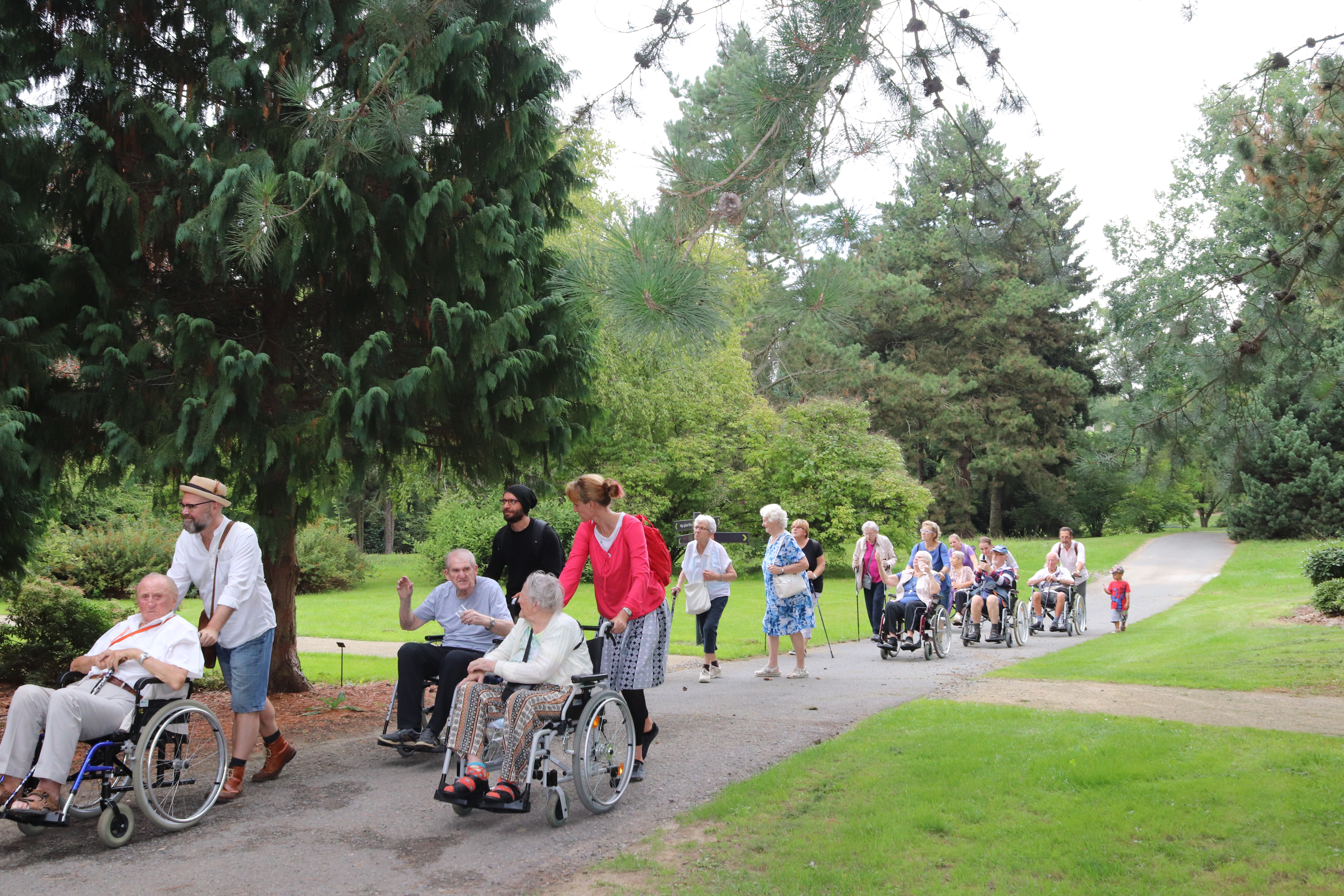 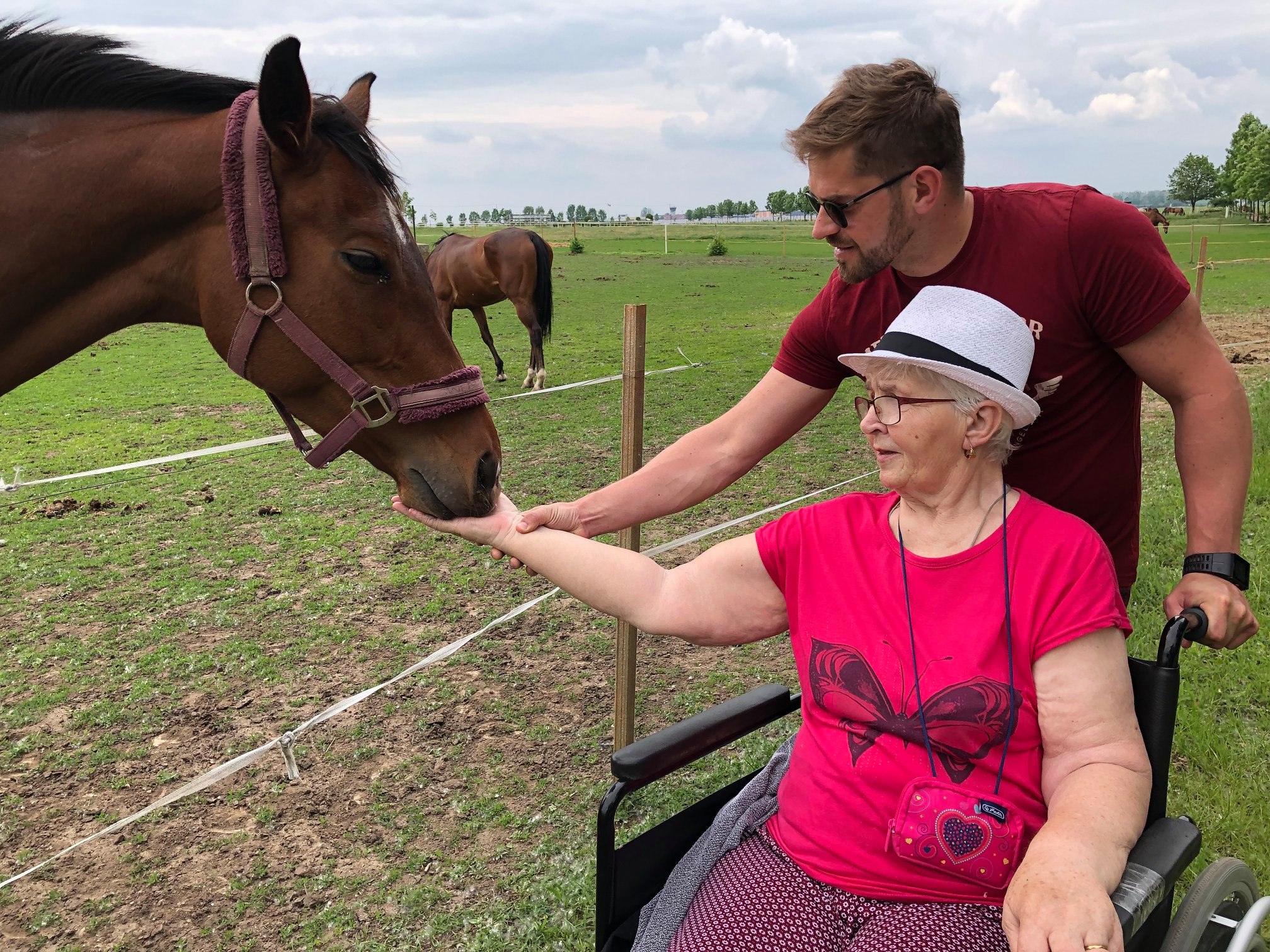 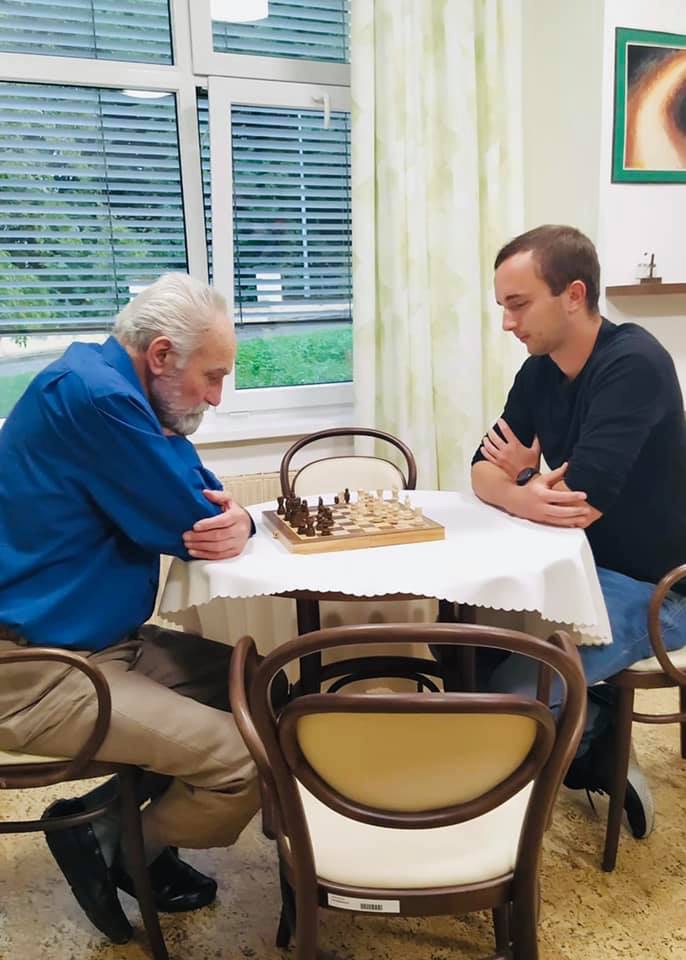 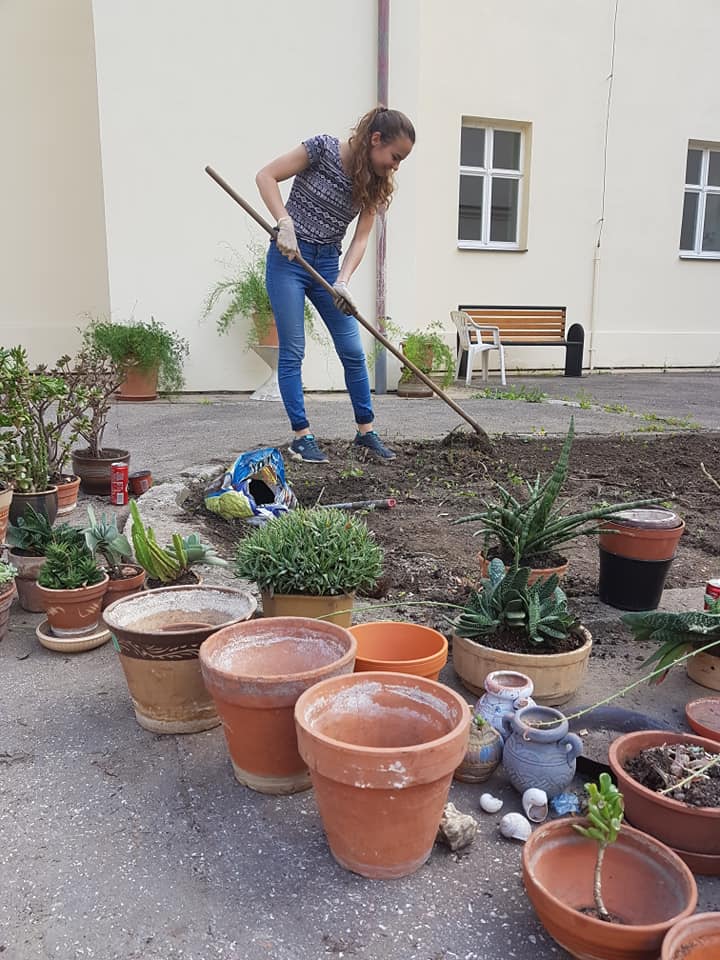 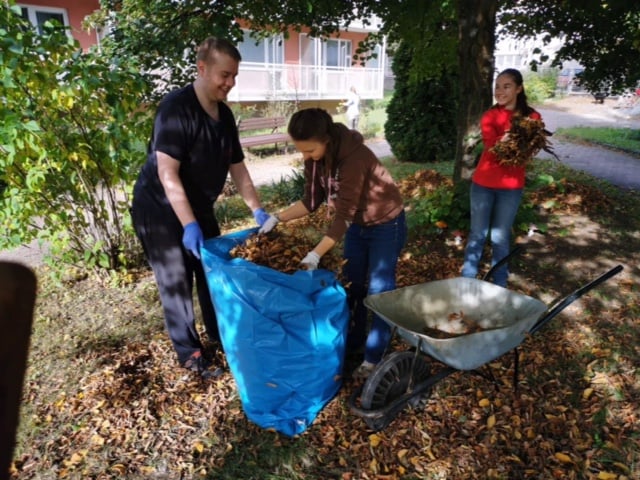 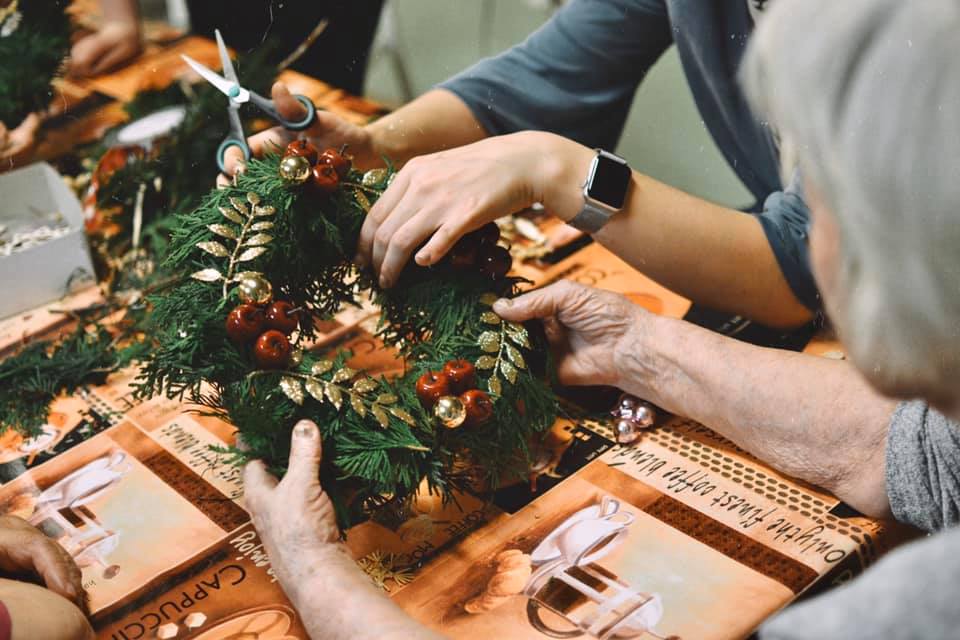 Можливості та перспективи
Спільне волонтерство
Спортивні події – біг ADRA!
Пожертви від працівників
Надання матеріальної допомоги
Співпраця з іншими NGO (НУО)
Співпраця з університетами - наприклад Newton University 
Співпраця з спортсменами, музикантами, і так далі
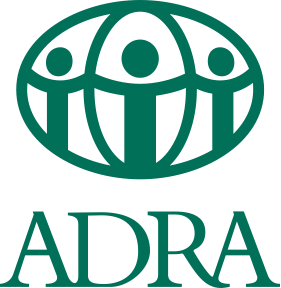 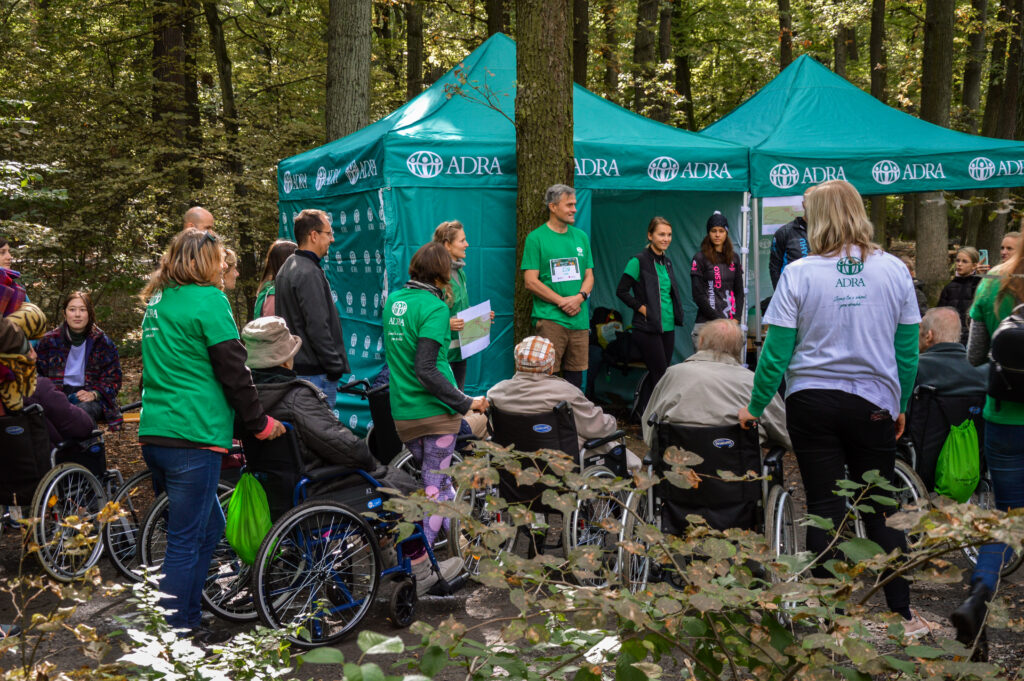 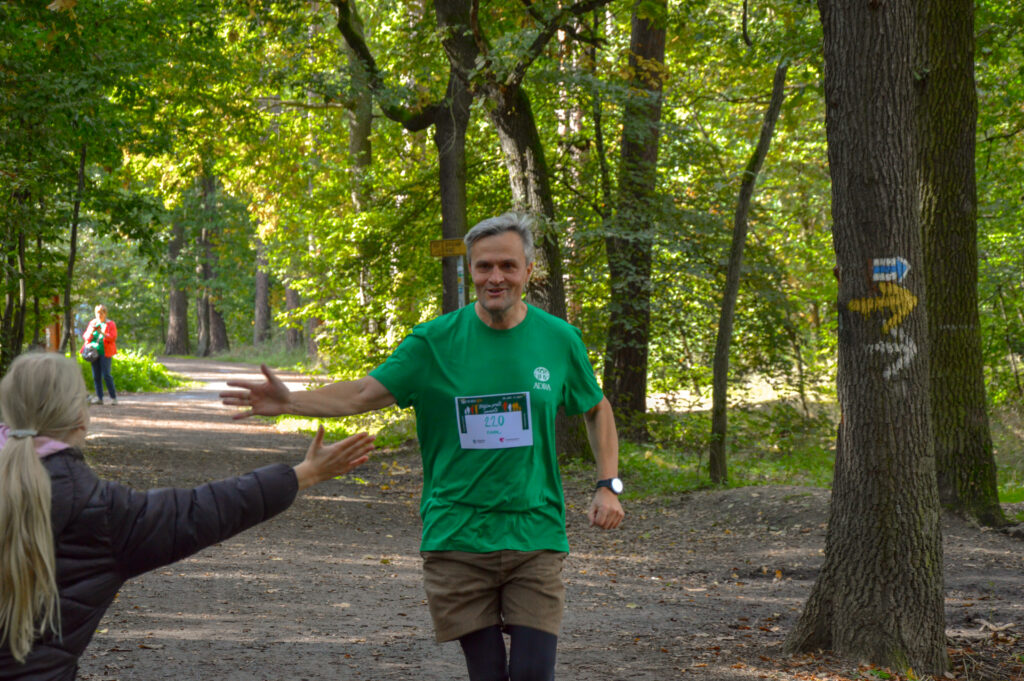 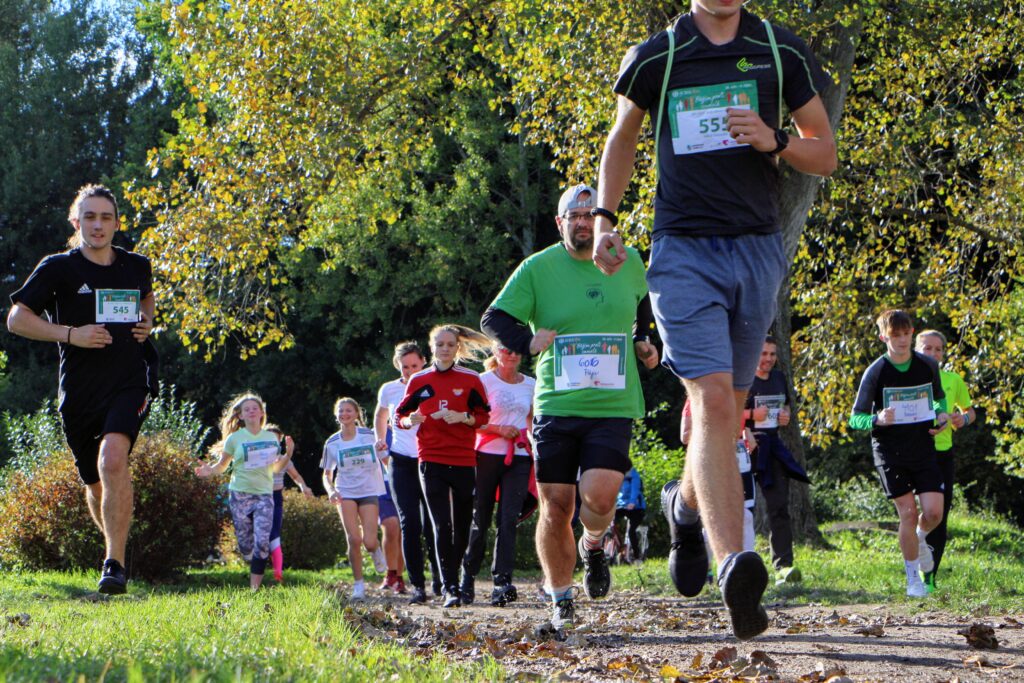 Можливості та перспективи
Спільне волонтерство
Спортивні події – біг ADRA!
Пожертви від працівників
Надання матеріальної допомоги
Співпраця з іншими NGO (НУО)
Співпраця з університетами - наприклад Newton University 
Співпраця з спортсменами, музикантами, і так далі
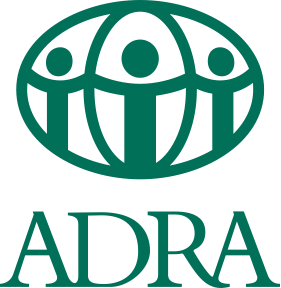 Можливості та перспективи
Спільне волонтерство
Спортивні події – біг ADRA!
Пожертви від працівників
Надання матеріальної допомоги
Співпраця з іншими NGO (НУО)
Співпраця з університетами - наприклад Newton University 
Співпраця з спортсменами, музикантами, і так далі
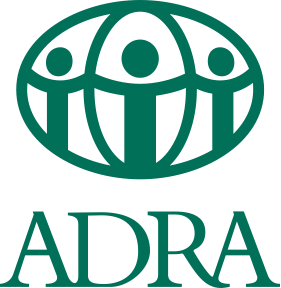 Можливості та перспективи
Спільне волонтерство
Спортивні події – біг ADRA!
Пожертви від працівників
Надання матеріальної допомоги
Співпраця з іншими NGO (НУО)
Співпраця з університетами - наприклад Newton University 
Співпраця з спортсменами, музикантами, і так далі
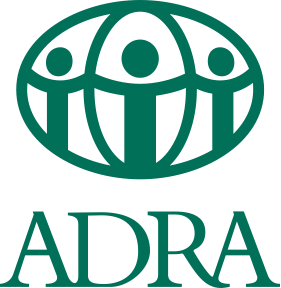 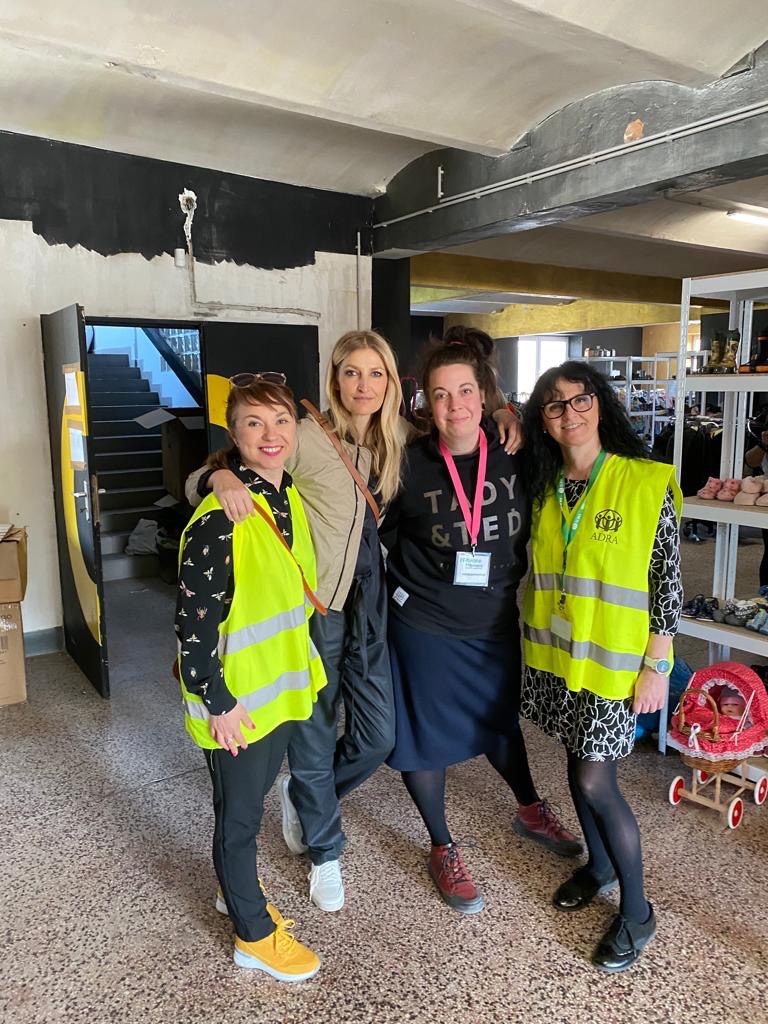 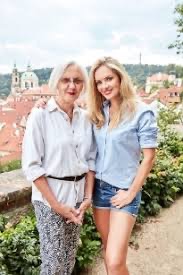 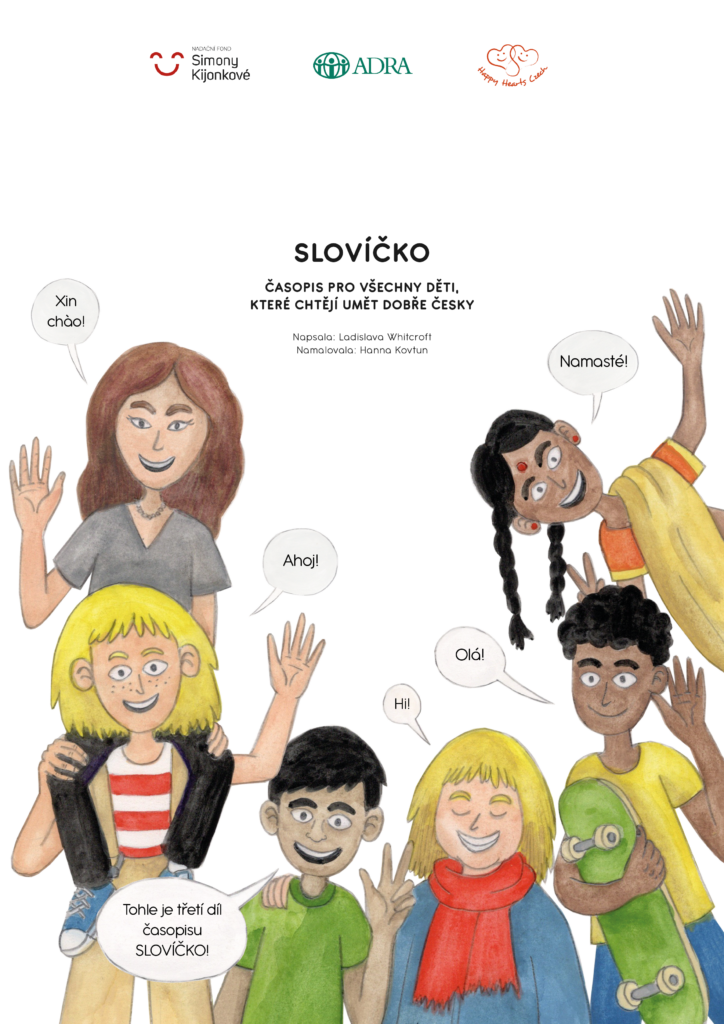 Можливості та перспективи
Спільне волонтерство
Спортивні події – біг ADRA!
Пожертви від працівників
Надання матеріальної допомоги
Співпраця з іншими NGO (НУО)
Співпраця з університетами - наприклад Newton University 
Співпраця з спортсменами, музикантами, і так далі
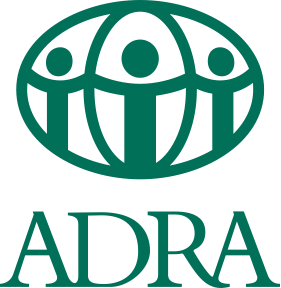 Можливості та перспективи
Спільне волонтерство
Спортивні події – біг ADRA!
Пожертви від працівників
Надання матеріальної допомоги
Співпраця з іншими NGO (НУО)
Співпраця з університетами - наприклад Newton University 
Співпраця з спортсменами, музикантами, і так далі
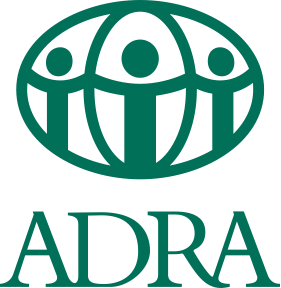 ADRA Чеська Республіка:
Експедиція на річку Ганг - ми відпливаємо!
https://www.youtube.com/watch?v=0JcNSPi9pCg
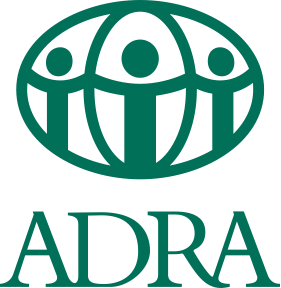 Можливості та перспективи
А також…
Комунікація з компаніями - бюлетені, TV
Брати участь у подіях – різдвянні вечірки, тімбілдінгі
Онлайн вебінари – «Як допомогати старшим людям»,«Як допомогати у час надзвичайних сітуацій»
“Екологічний, соціальний та керівничій фуршет”
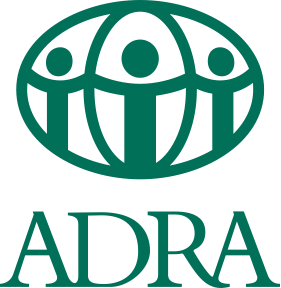 Можливості та перспективи
Компанії хочуть співпрацювати в їх офісах у Європі
ADRA Словаччина, Geis, Loreal, KIK 
Як вам така пропозиція?
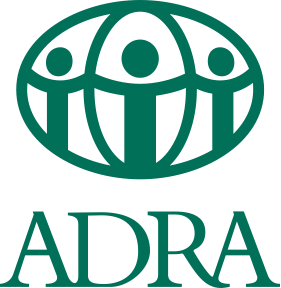 З чого ви хотіли-би початиу вашому офісі ADRA?
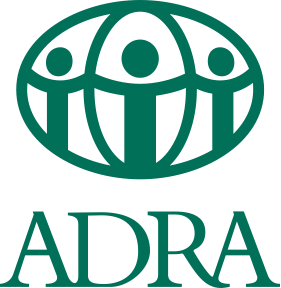 Що нас чекає попереду:
Чому важливо співпрацювати з іншими компаніями?
Який список компаній мрії нам потрібен?
Перший контакт
Перша зустріч
Піклування про відносини
Можливості та перспективи
Мої плани
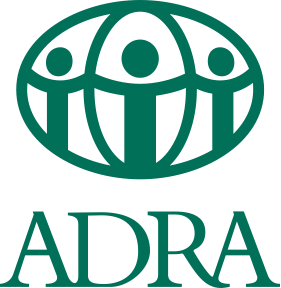 Мої плани фандрайзінгу на 2023 рік
Підготувати посібник для компаній, які перебувають у надзвичайних ситуаціях
Проводити онлайн-вебінари на тему надзвичайних ситуацій
Створити співпрацю з 5-ма новими електронними магазинами
Виконати план фандрейзингу на цей рік
Бути щасливою у своїй справі!
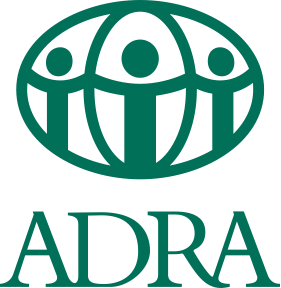 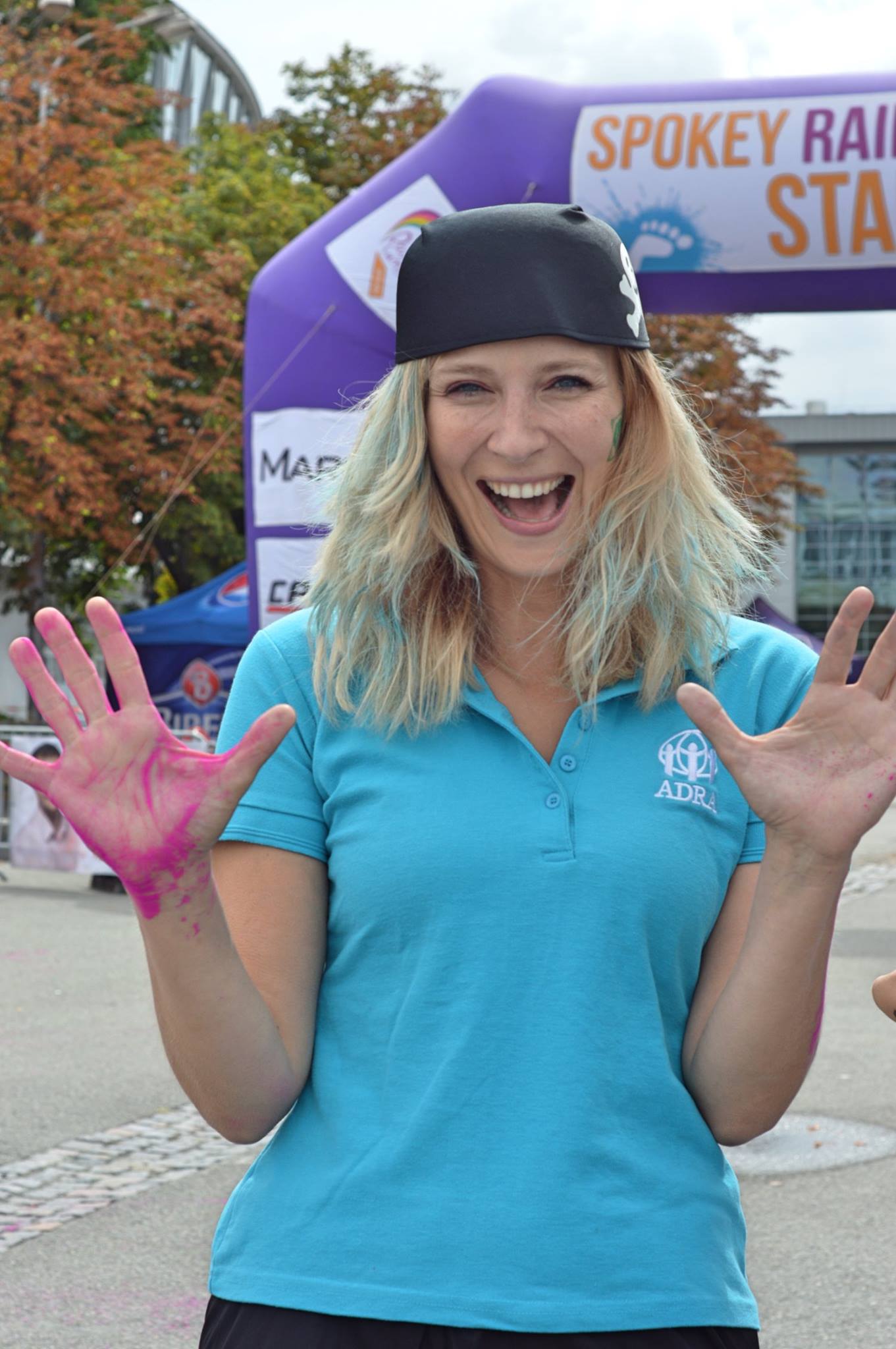 Рената Бенешова Хлебкова
(Renáta Benešová Chlebková)
Renata.chlebkova@adra.cz

ADRA Чеська Республіка
www.adra.cz

Давайте будемо на зв’язку у LinkedIn!
www.linkedin.com/in/renata-chlebkova
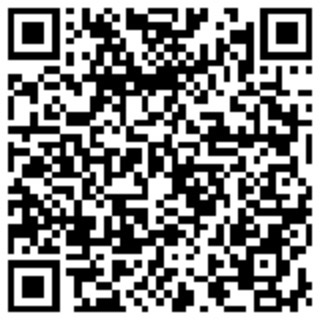